長洲町教育委員会
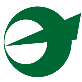 長洲中学校の
制服と自転車の
購入を助成します
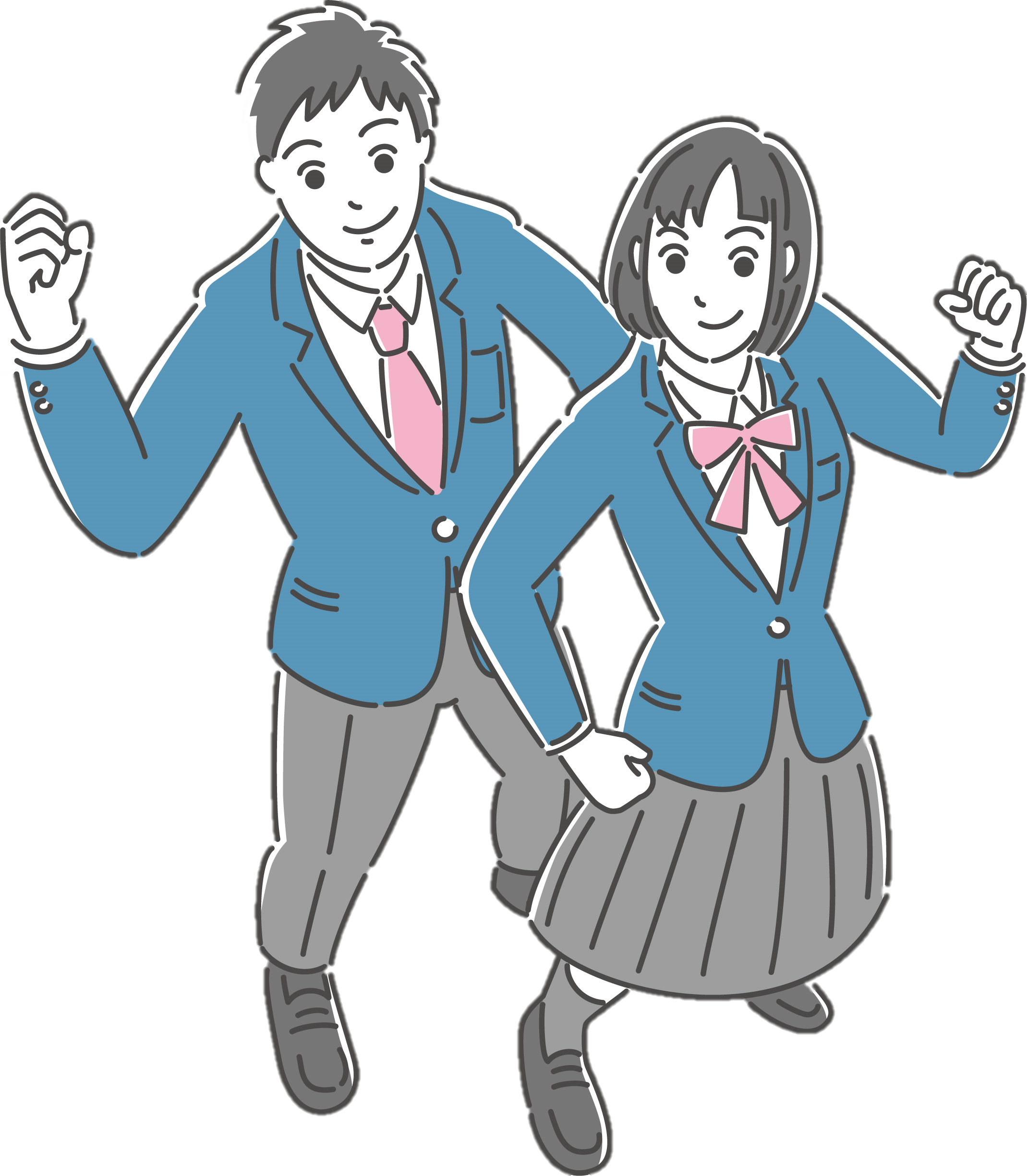 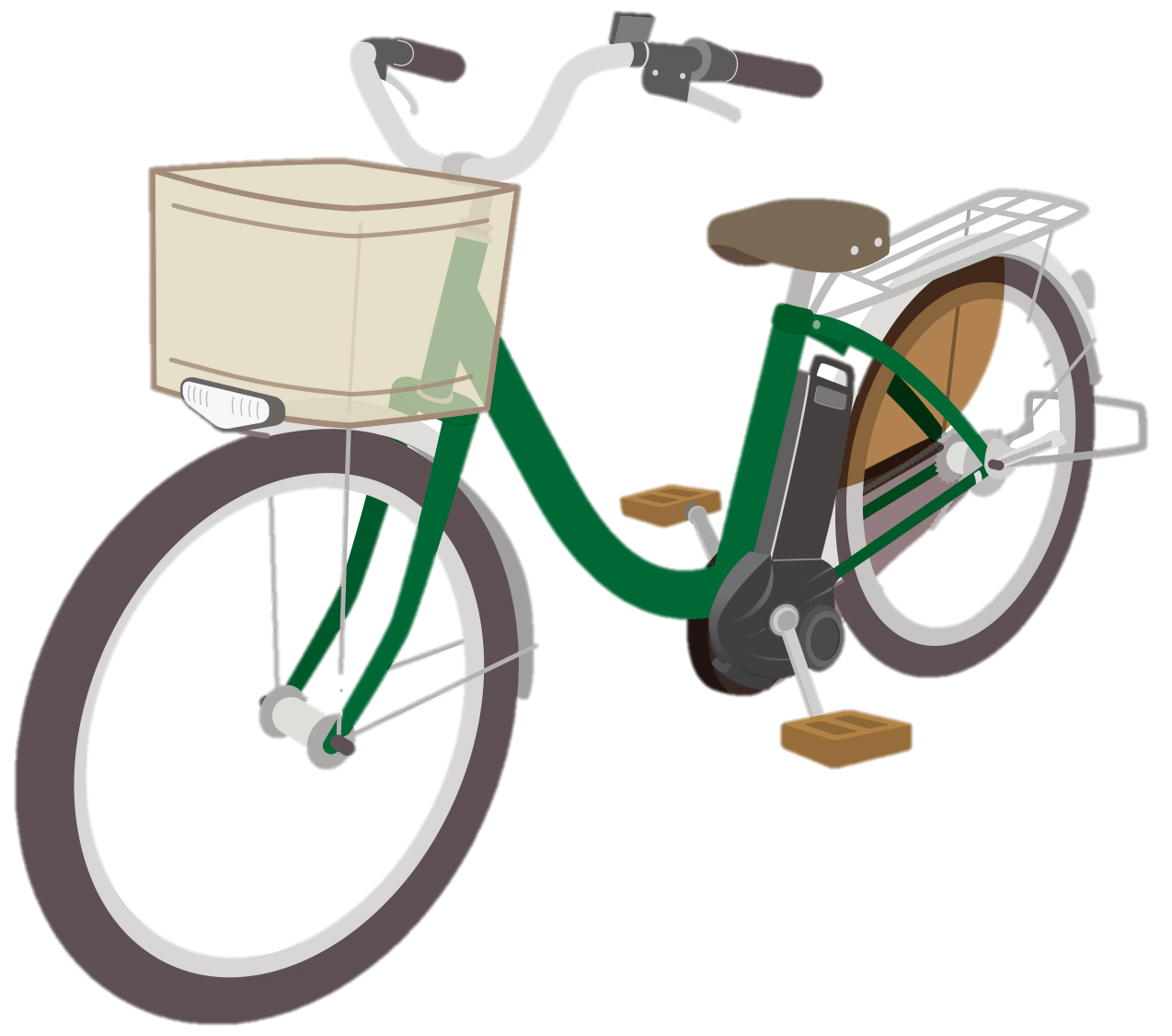 ※自転車の購入助成には、防犯登録料も含みます。
長洲町立長洲中学校に1年生として入学する者の保護者
※助成金額の支給は、生徒1人につきそれぞれ１回までです。
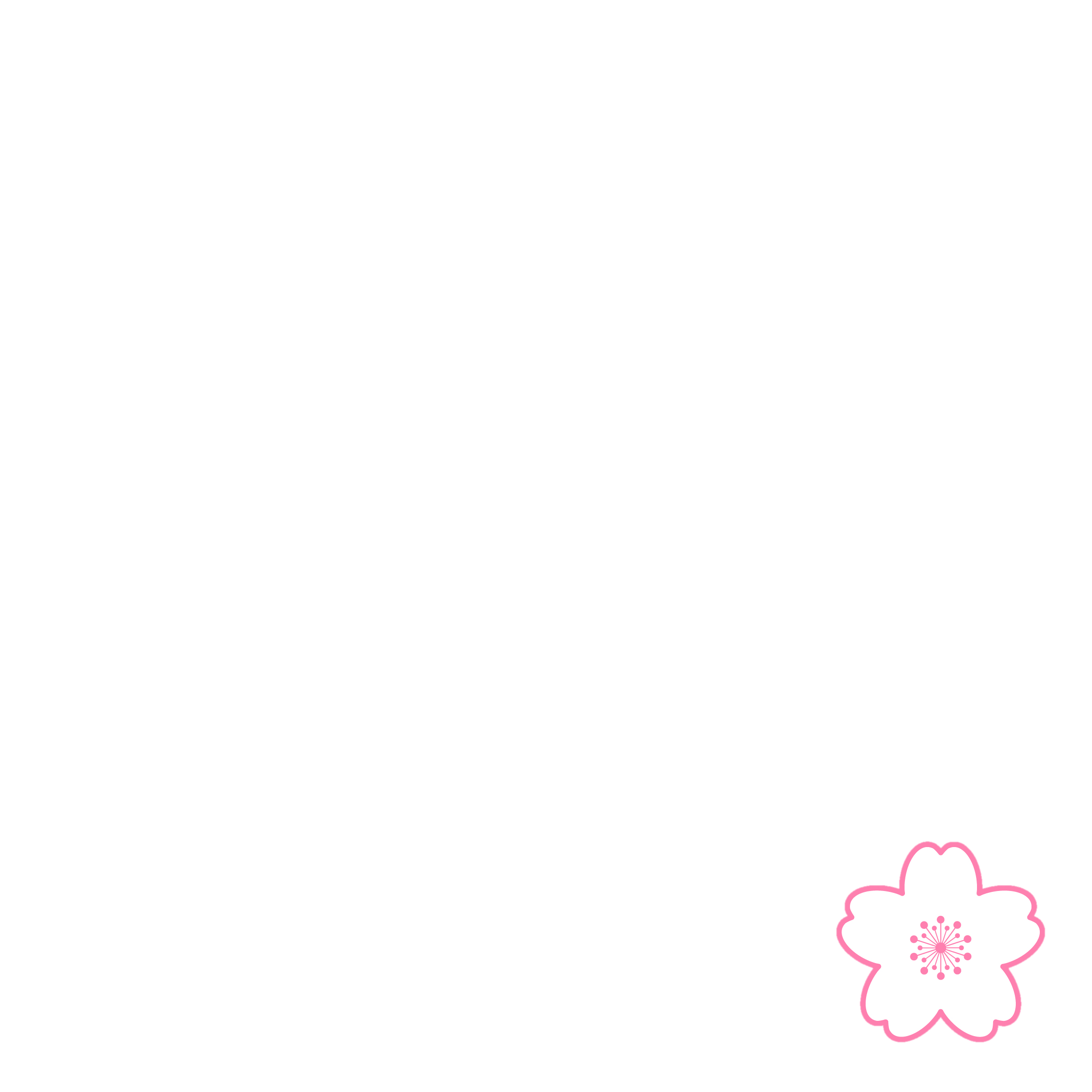 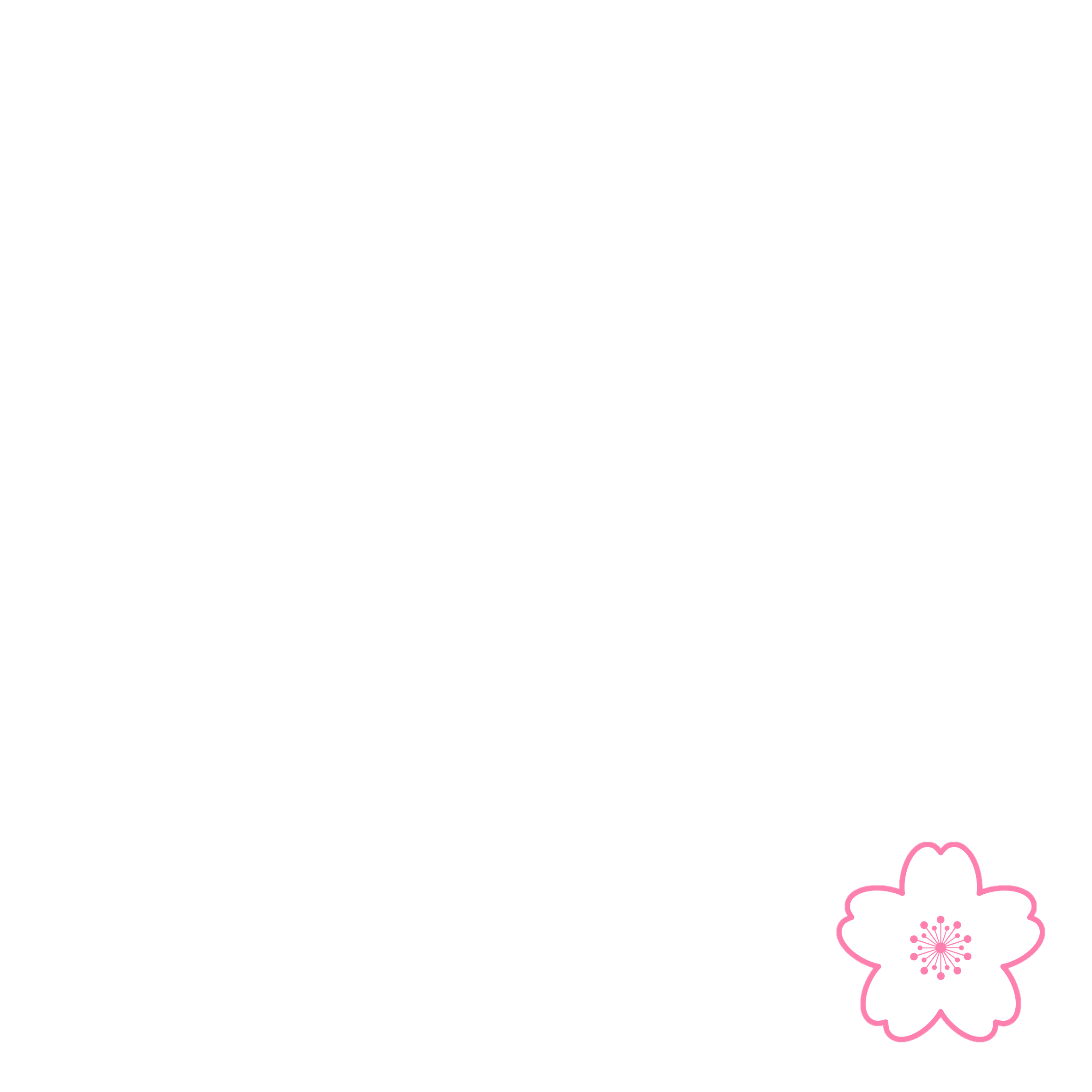 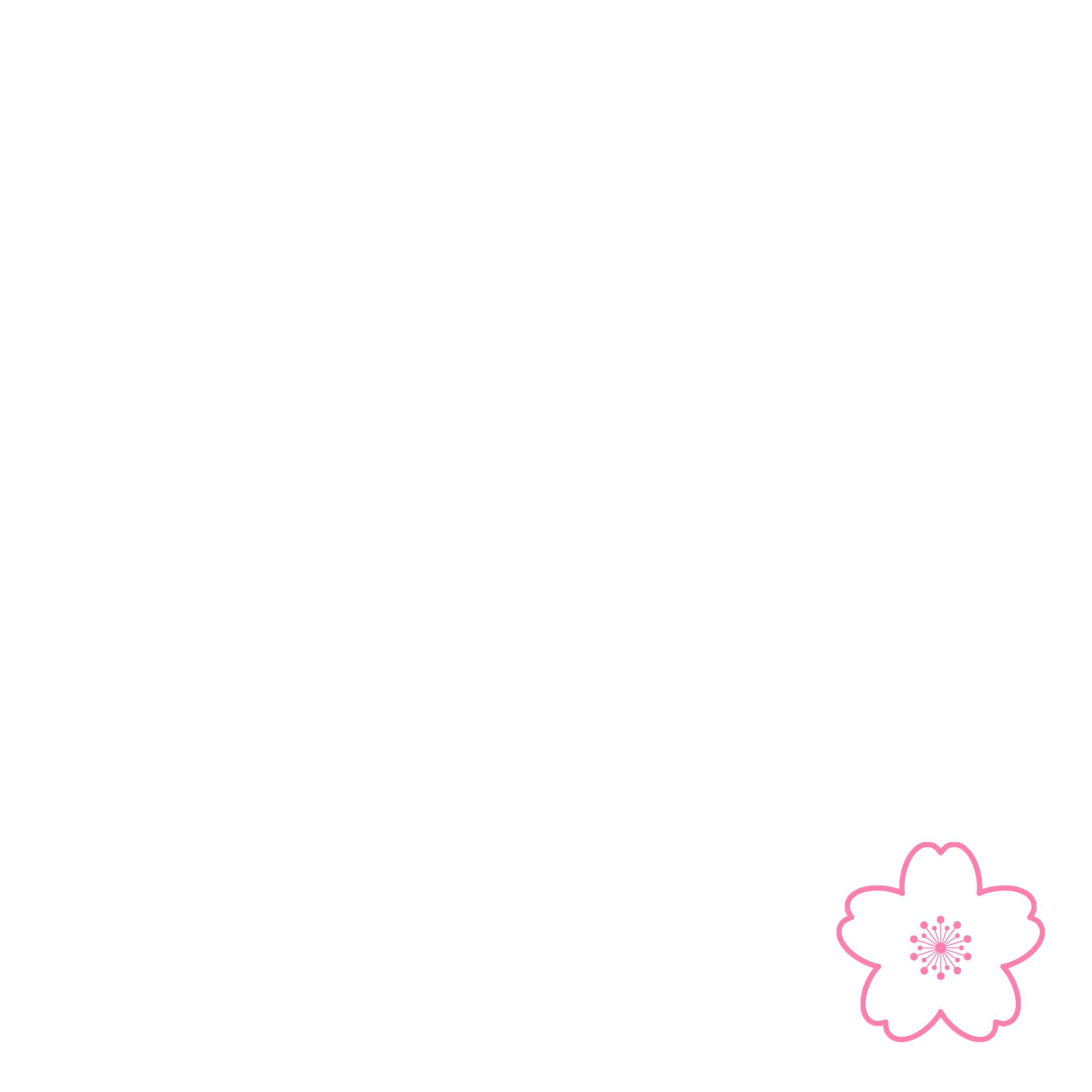 ※本助成金を受給した後に、長洲町立長洲中学校以外の学校に入学する
　ことが決定した場合は、助成金を返還していただきます。
申込
期間
助成
金額
助成
対象
制　服：上限３万円
自転車：上限１万円
※対象経費が上限金額を下回る場合は、その金額を限度額とします。
（100円未満切り捨て）
令和7年１月１０日（金）～
　　　　　　３月３１日（月）まで
・購入費助成金支給申請書兼請求書（別添）　
・領収書などの支払った金額がわかる書類の写し
　上記の書類を揃えて長洲町教育委員会に提出してください。
提出書類
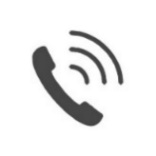 長洲町教育委員会 学校教育課
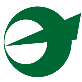 0968-78-3274